Unión de Voluntades para Transformar Realidades Sociales
ASOCIACIÓN RED DE PROYECCIÓN SOCIAL PARA EL SER HUMANO - PROSOSERH
Juan Pablo Triana Velásquez
Coordinador General Administrativo
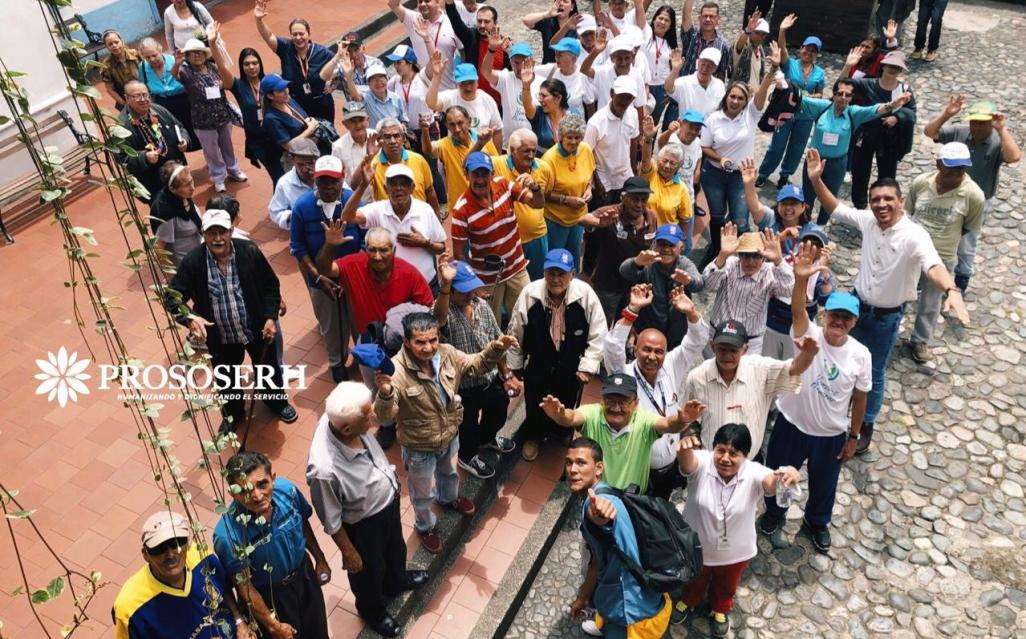 La articulación nos permite responder a los desafíos que nos superan individualmente.
Buenas Prácticas del  Trabajo en Red
2004
Fortalecimiento de Organizaciones Sociales
DESARROLLO SOSTENIBLE 
2004 - 2020
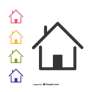 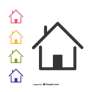 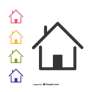 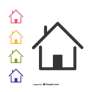 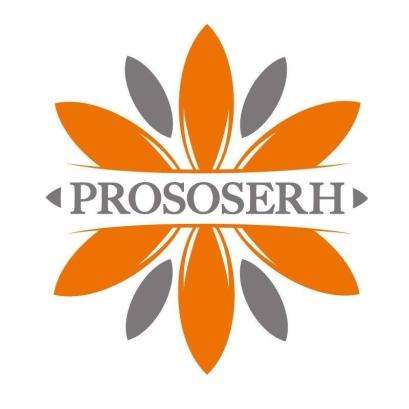 Aprovechamiento del Recurso Humano
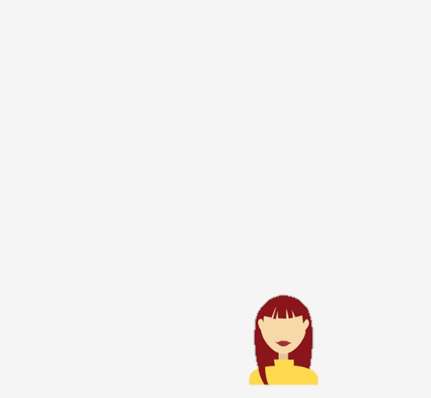 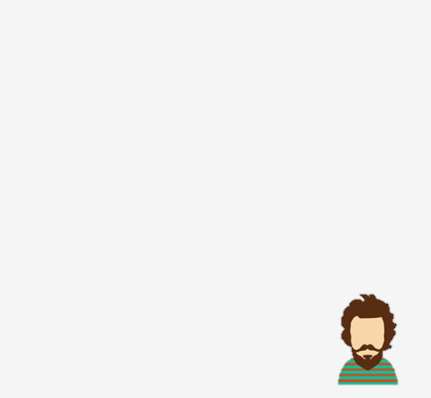 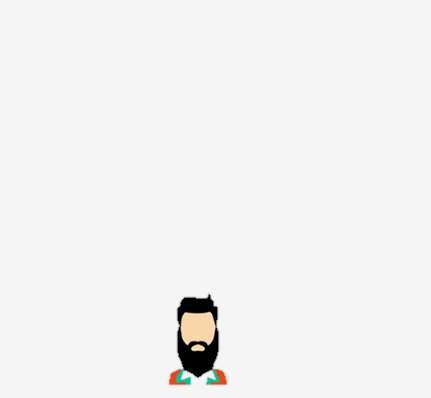 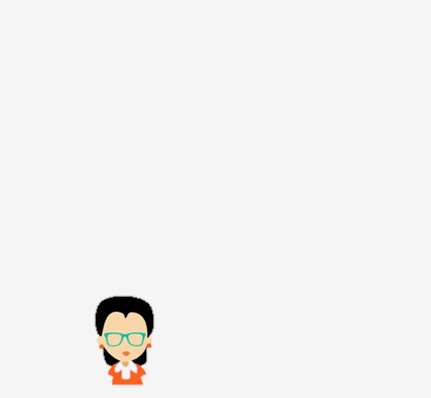 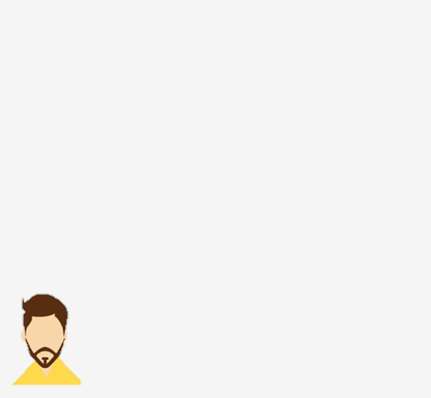 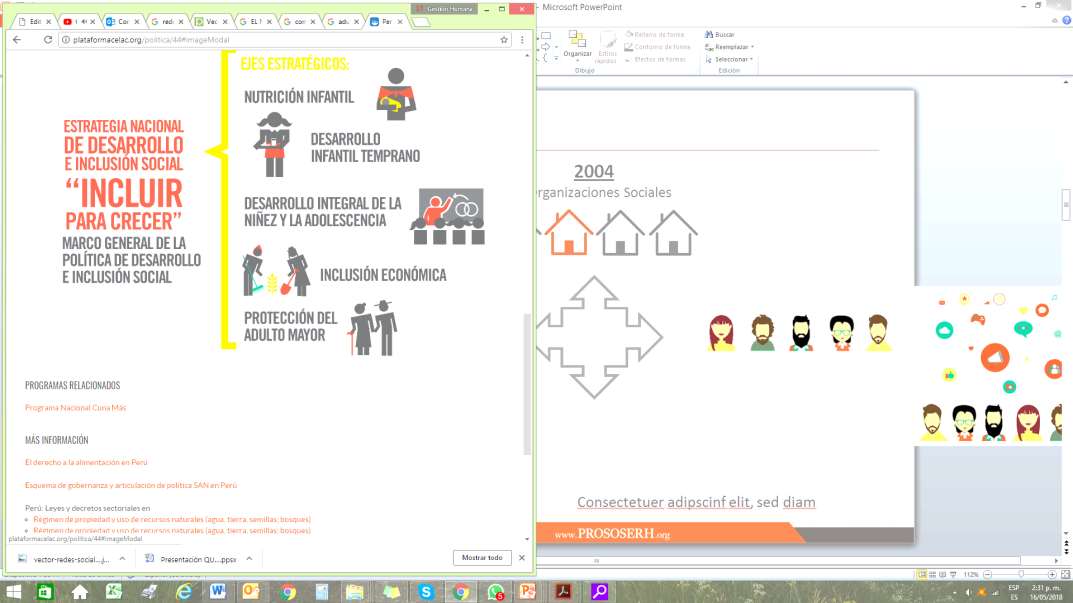 Nos articulamos con otras organizaciones
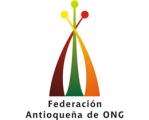 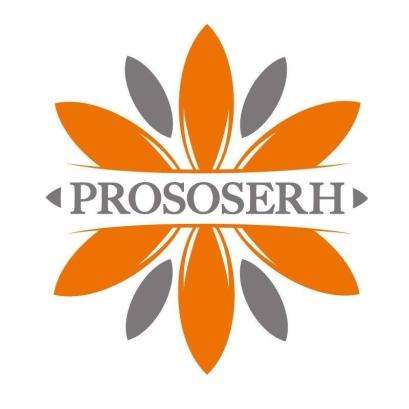 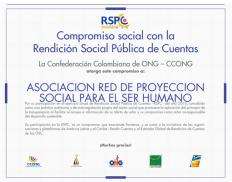 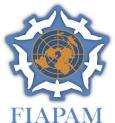 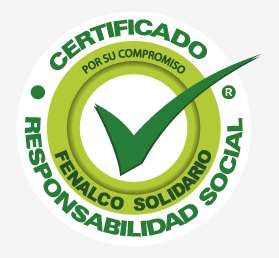 ¿Qué hemos logrado?
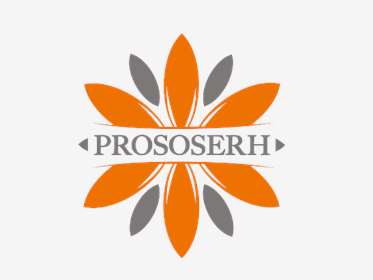 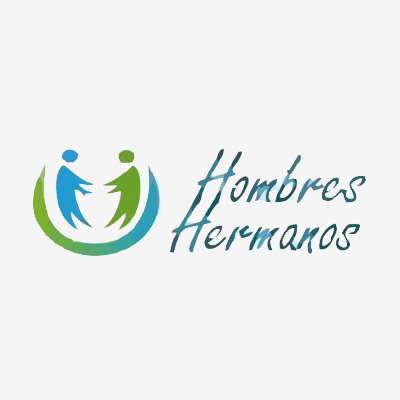 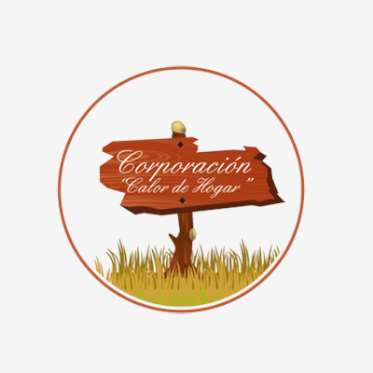 FORTALECIMIENTO DEL SECTOR SOCIAL GENERANDO UN MAYOR IMPACTO COLECTIVO EN LAS ORGANIZACIONES

AUMENTAMOS LA FORMALIZACIÓN PRODUCTIVA, EMPRESARIAL Y DE AUTO-GESTIÓN
 
GENERAMOS MAYOR CONOCIMIENTO
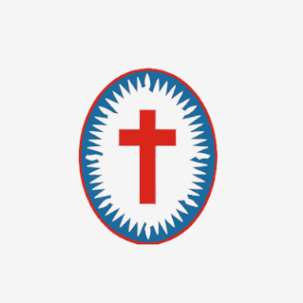 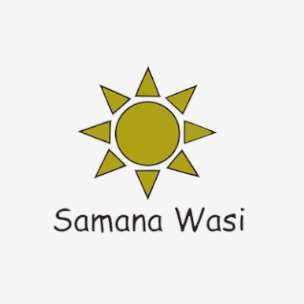 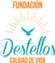 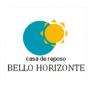 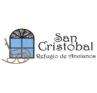 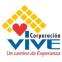 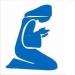 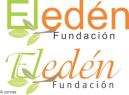 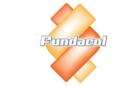 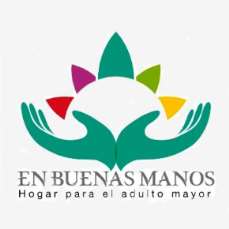 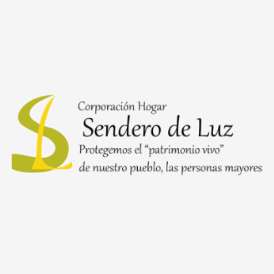 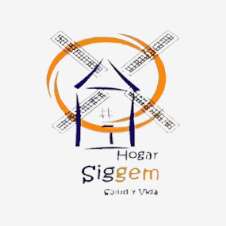 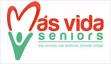 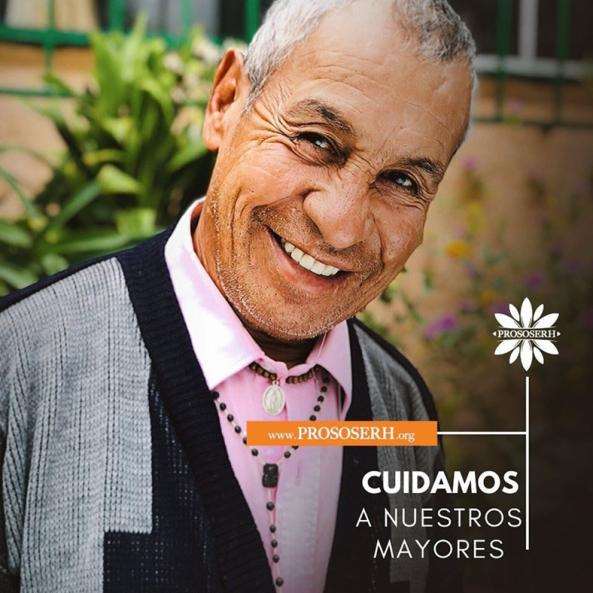 Buenas Prácticas del Trabajo en Red frente al COVID-19
DECISIONES:
Agradecimientos
Datos de contacto para compartir la buena práctica:
Juan Pablo Triana Velásquez	
Coordinaciongeneral@prososerh.org
3147007298